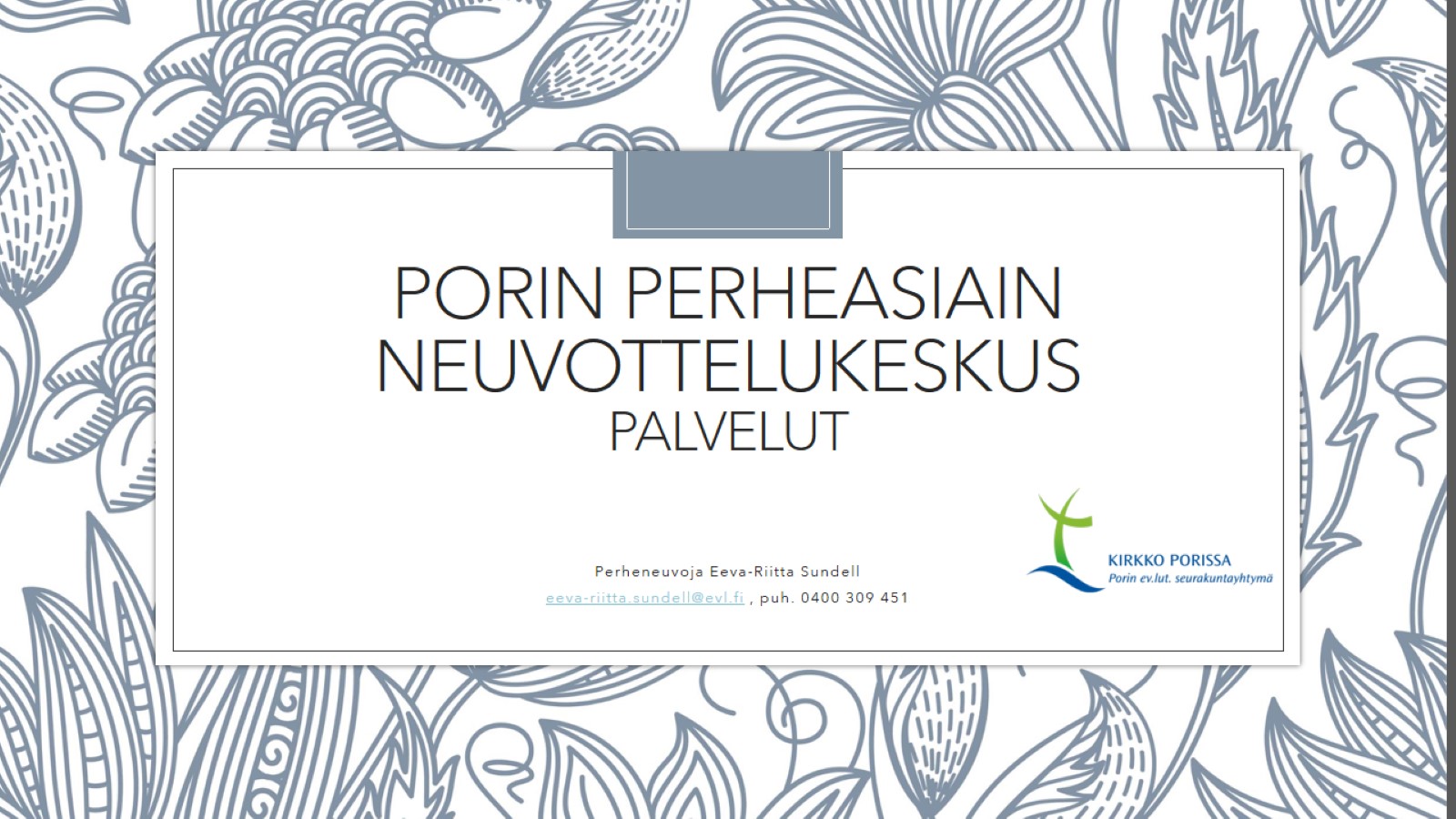 PORIN PERHEASIAIN NEUVOTTELUKESKUSPALVELUT
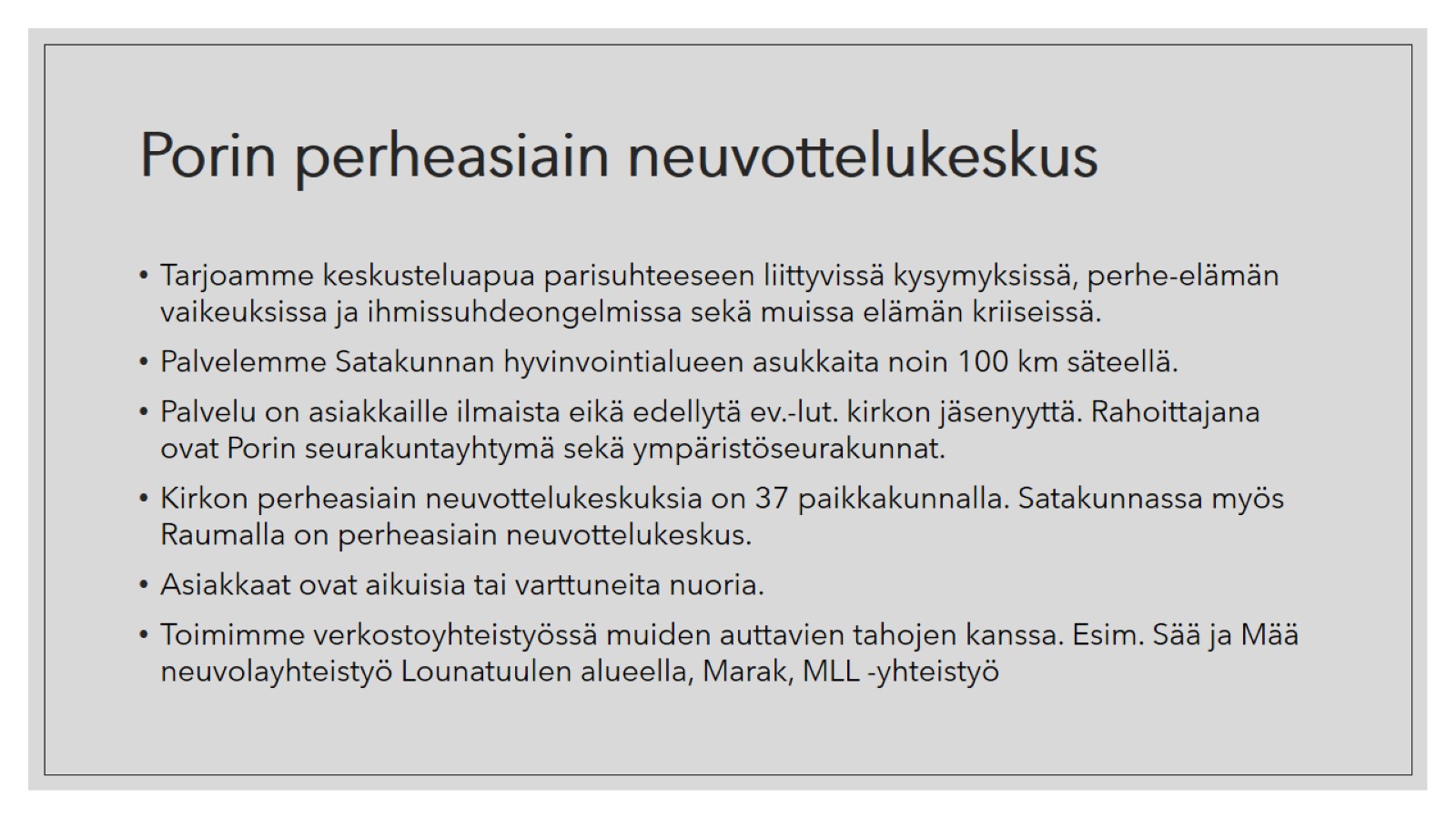 Porin perheasiain neuvottelukeskus
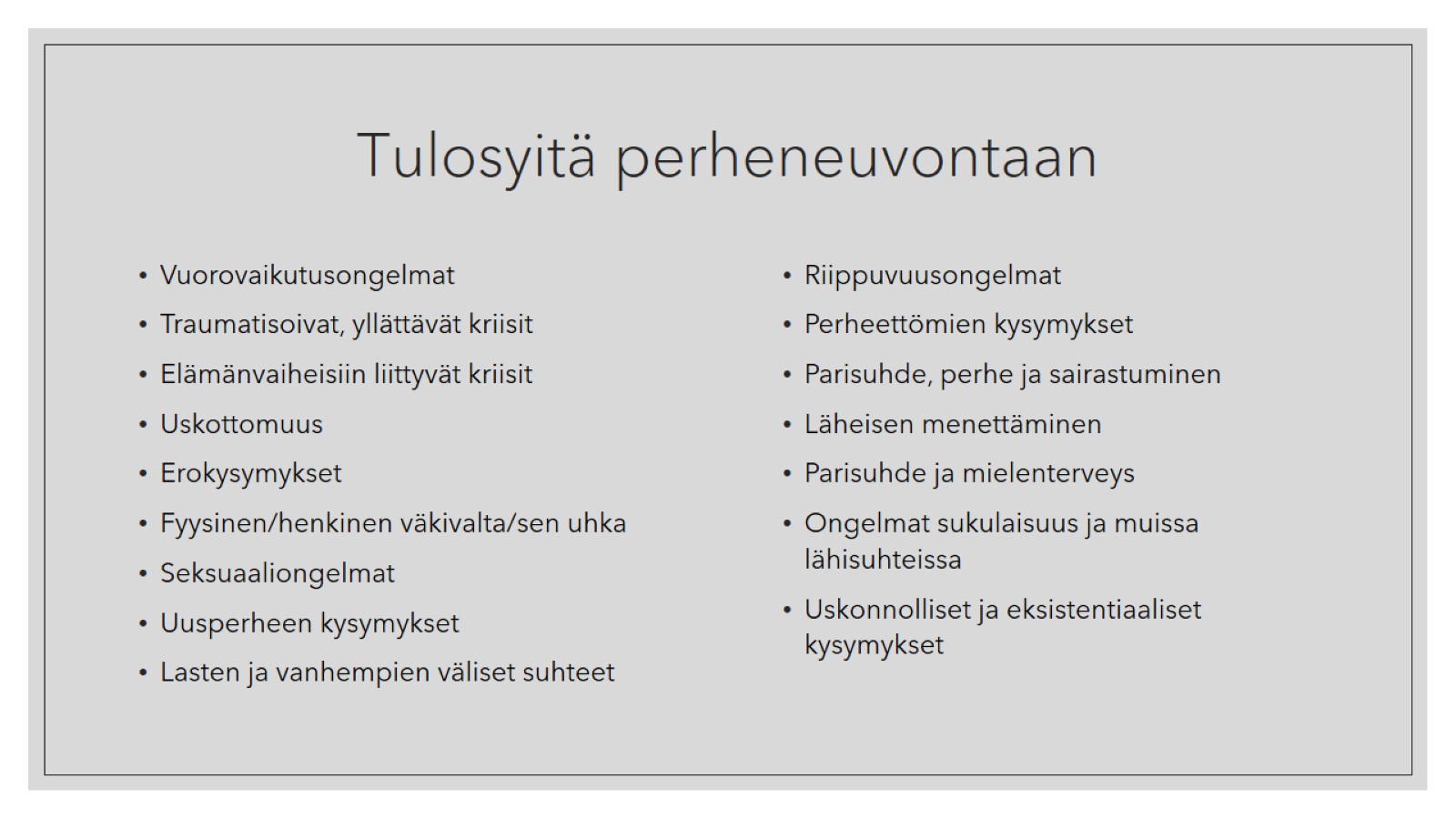 Tulosyitä perheneuvontaan
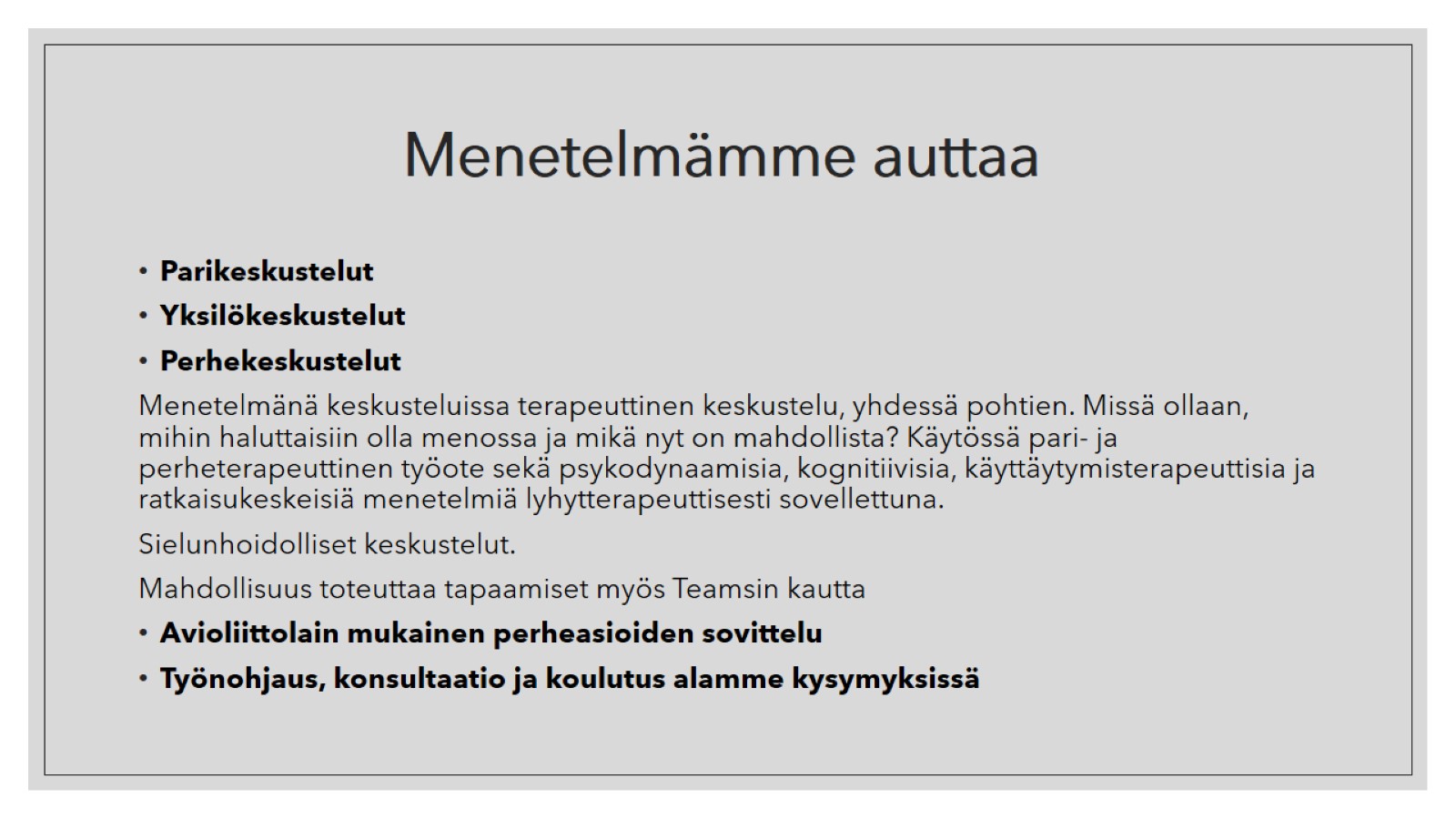 Menetelmämme auttaa
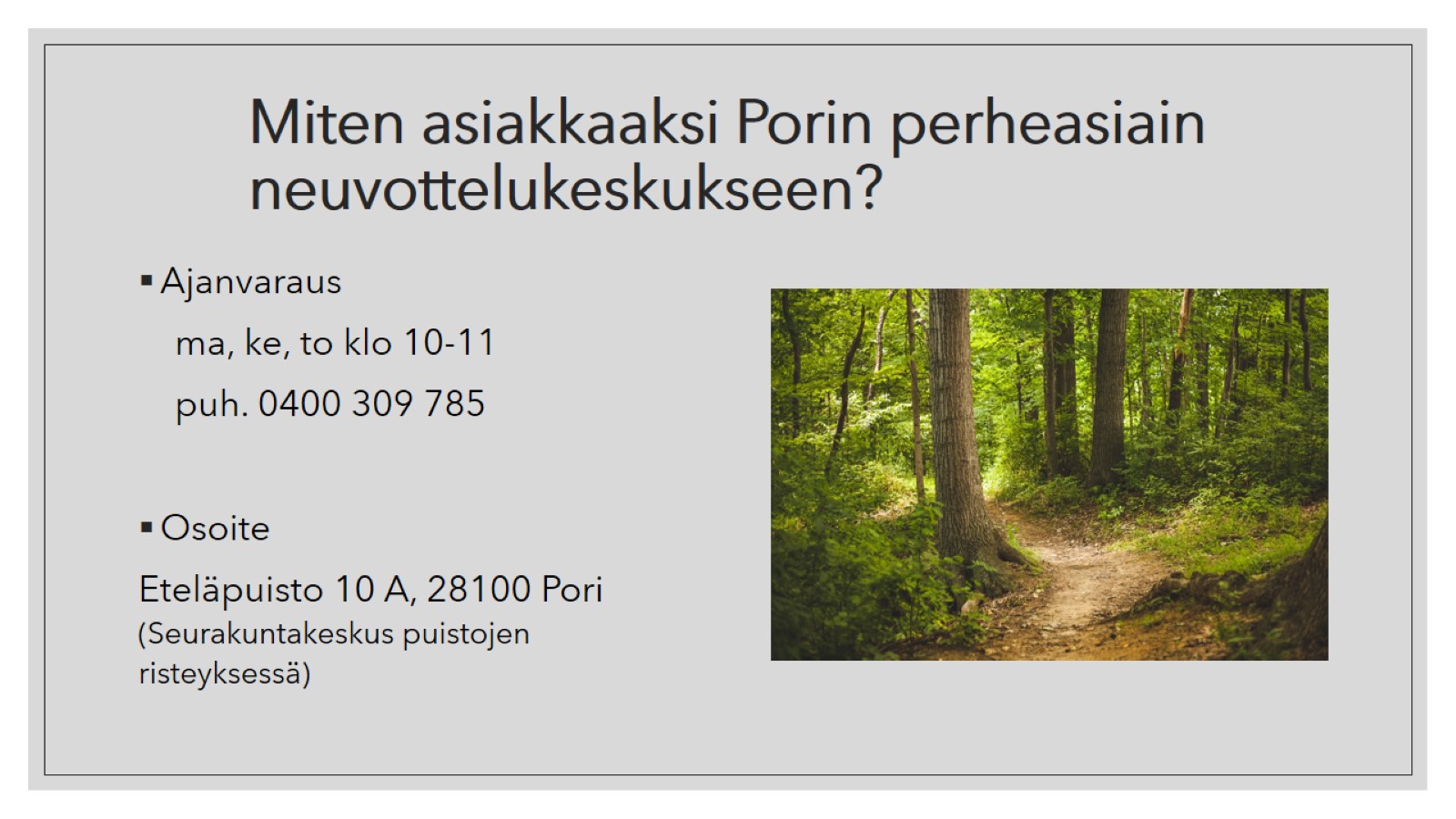 Miten asiakkaaksi Porin perheasiain   	neuvottelukeskukseen?